T-Mobile and Zyter Partnership Announcement
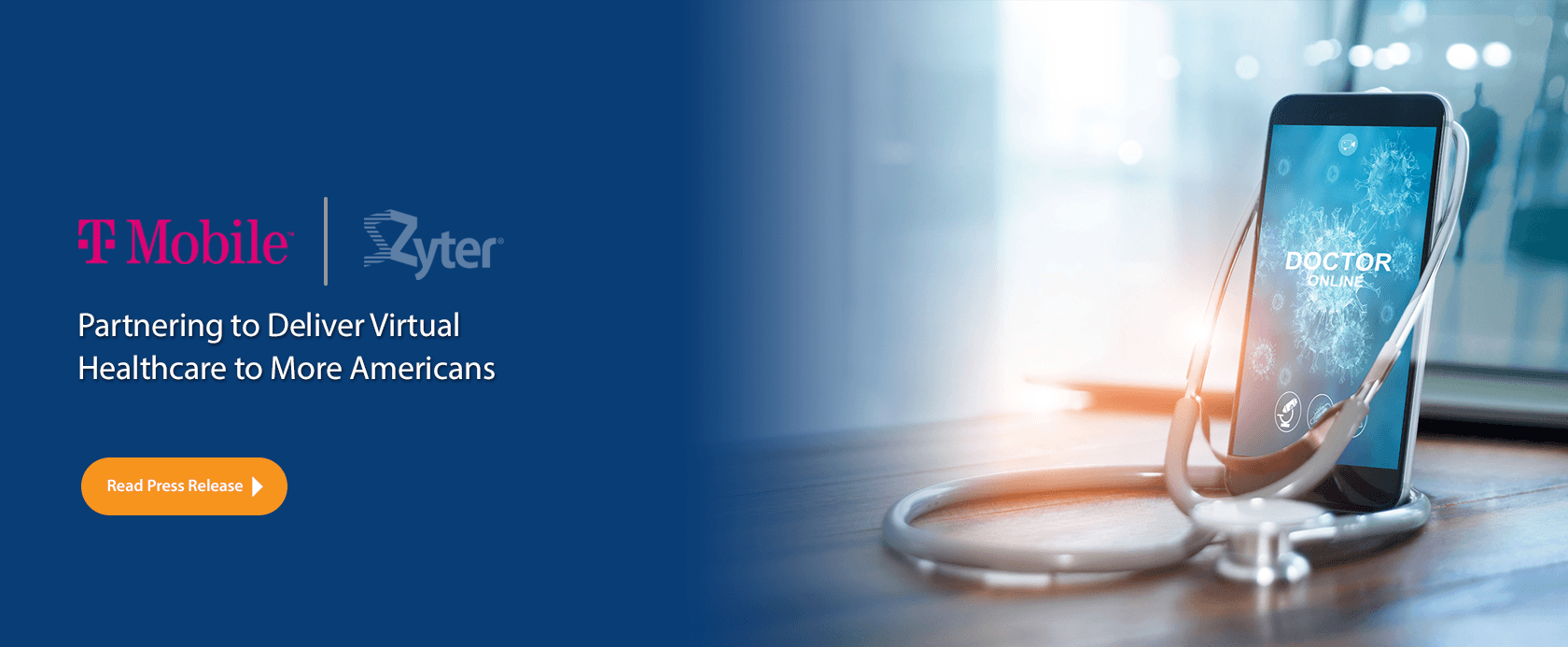 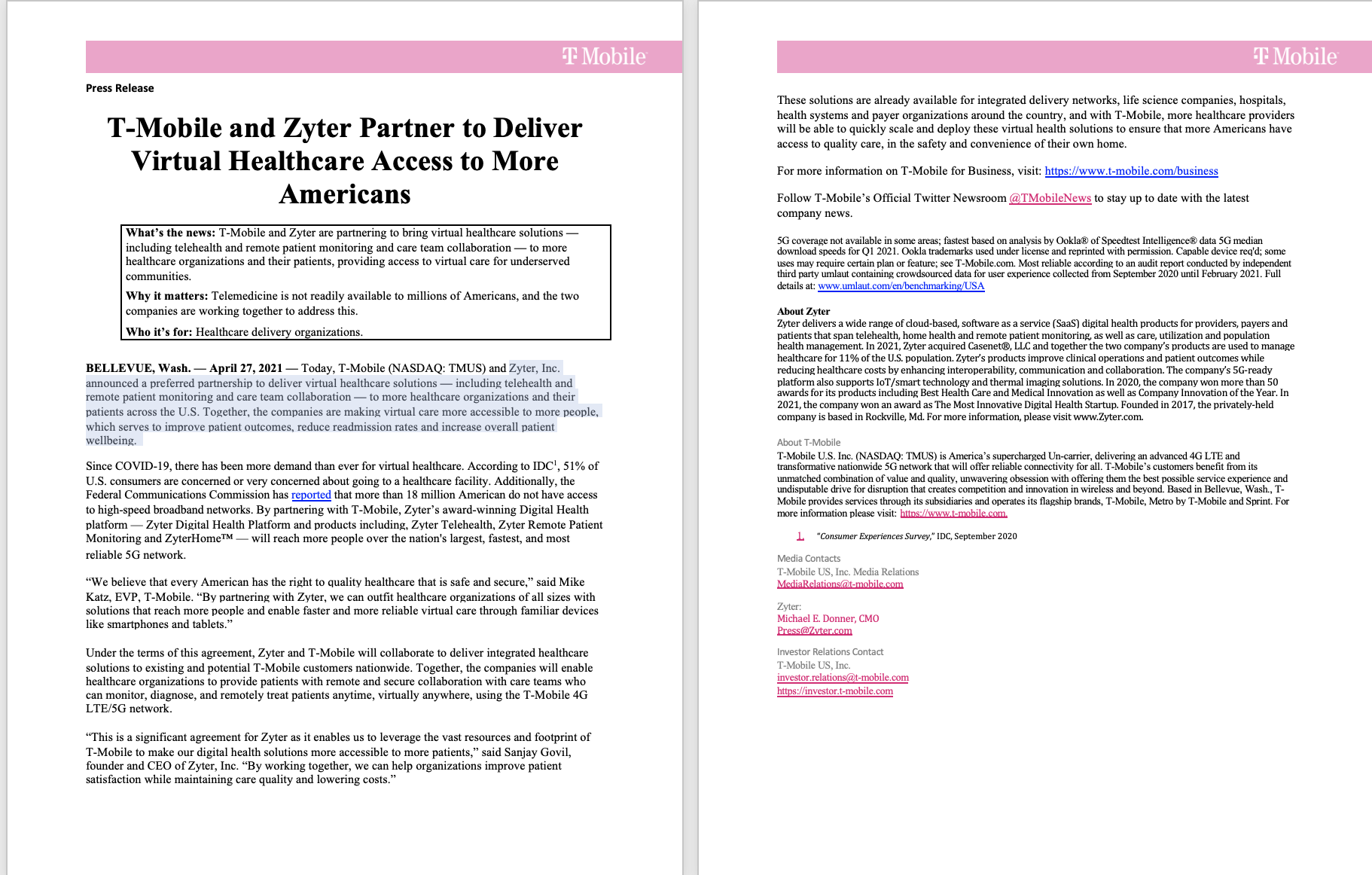 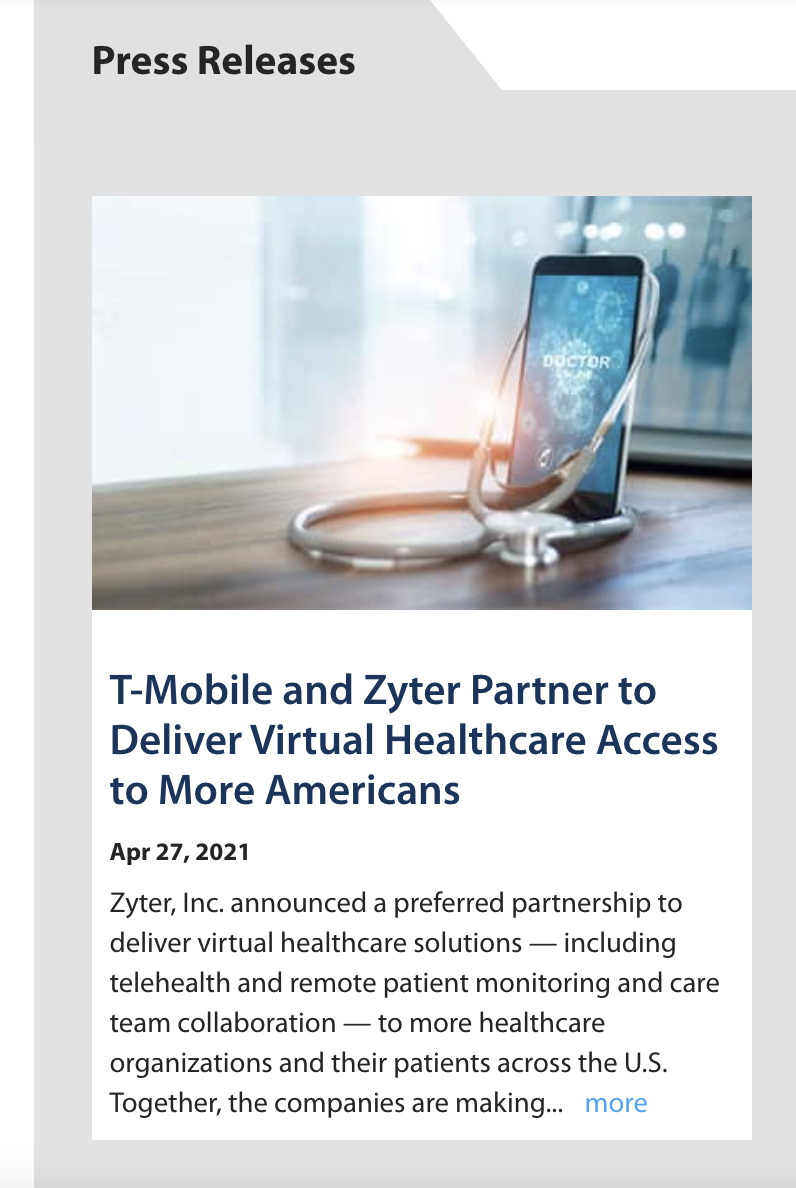 T-Mobile and Zyter Partnership Announcement
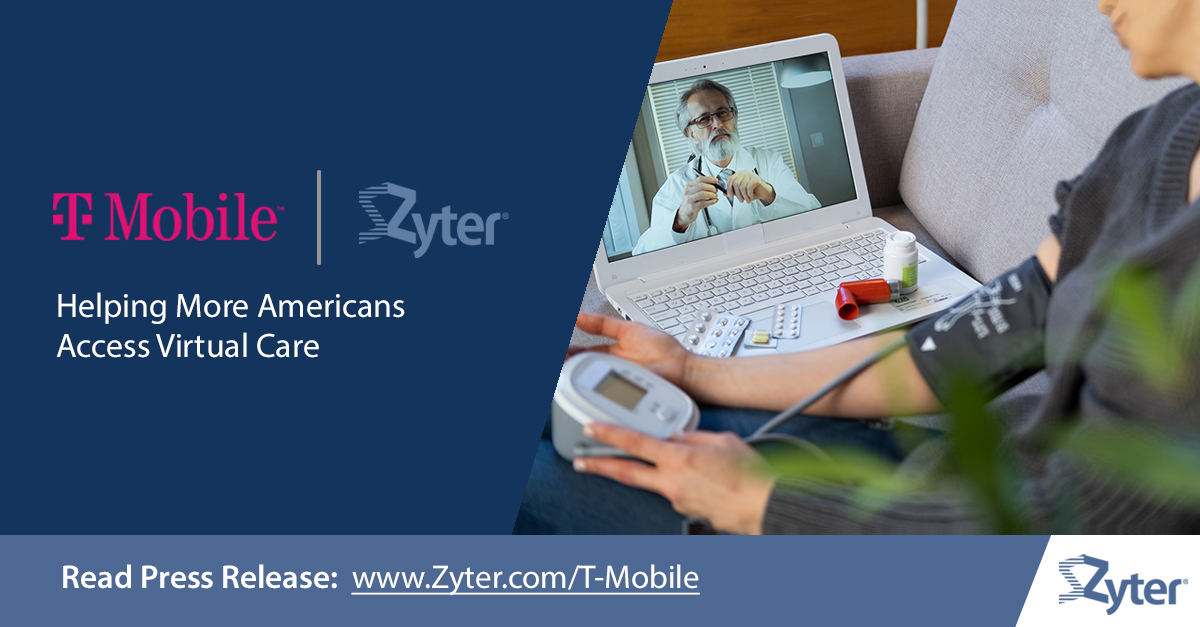 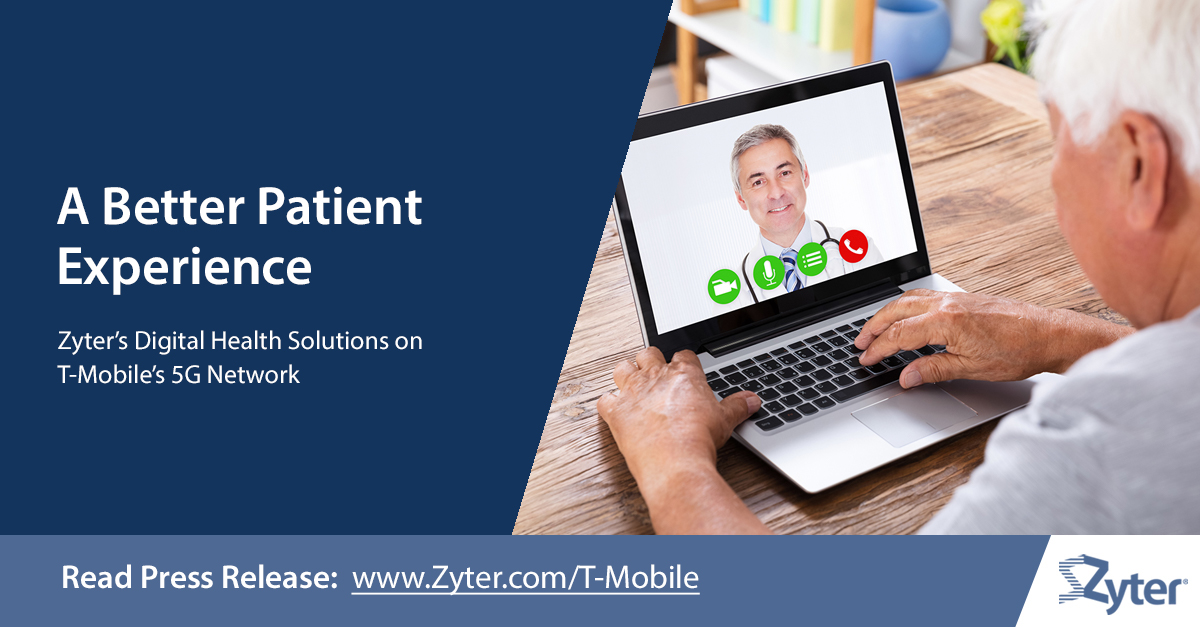 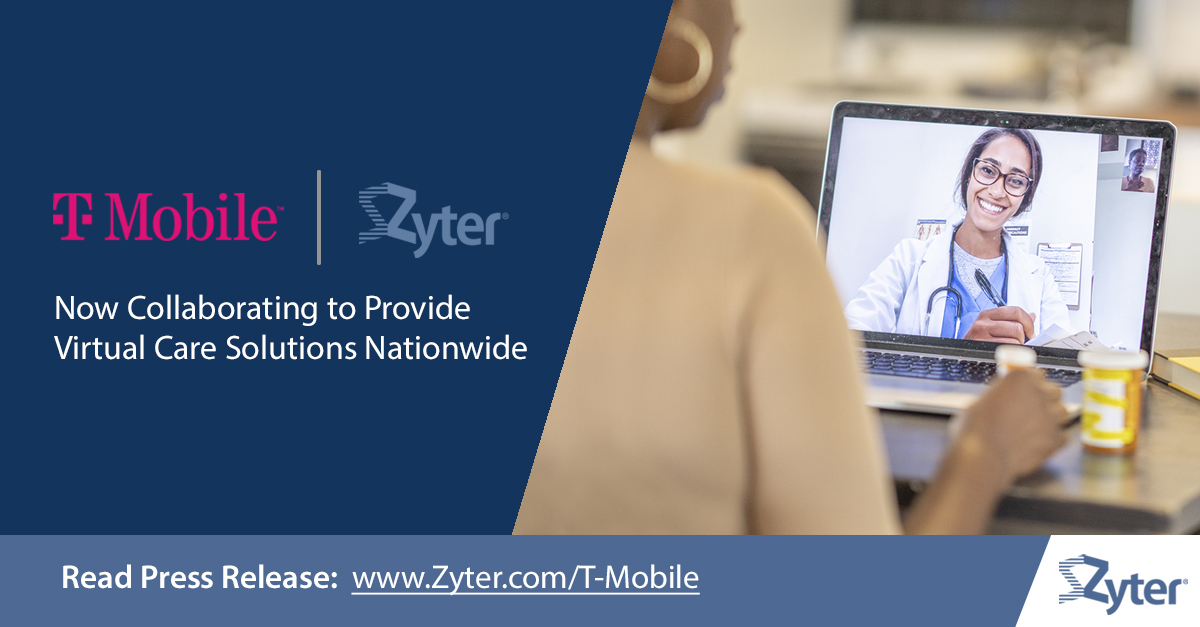 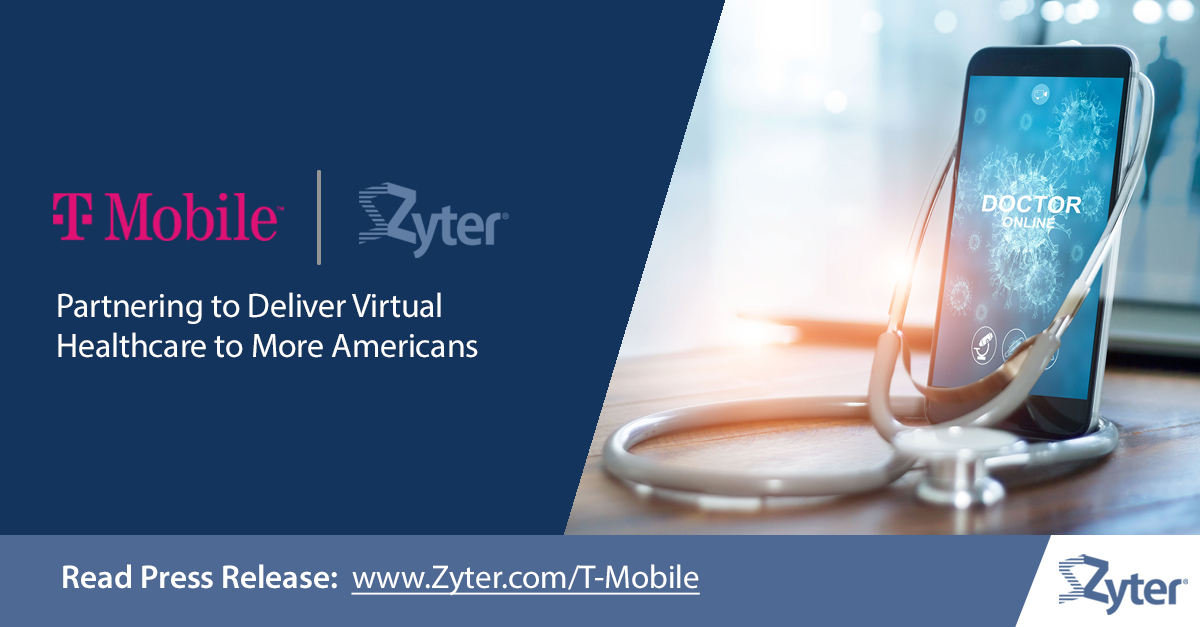 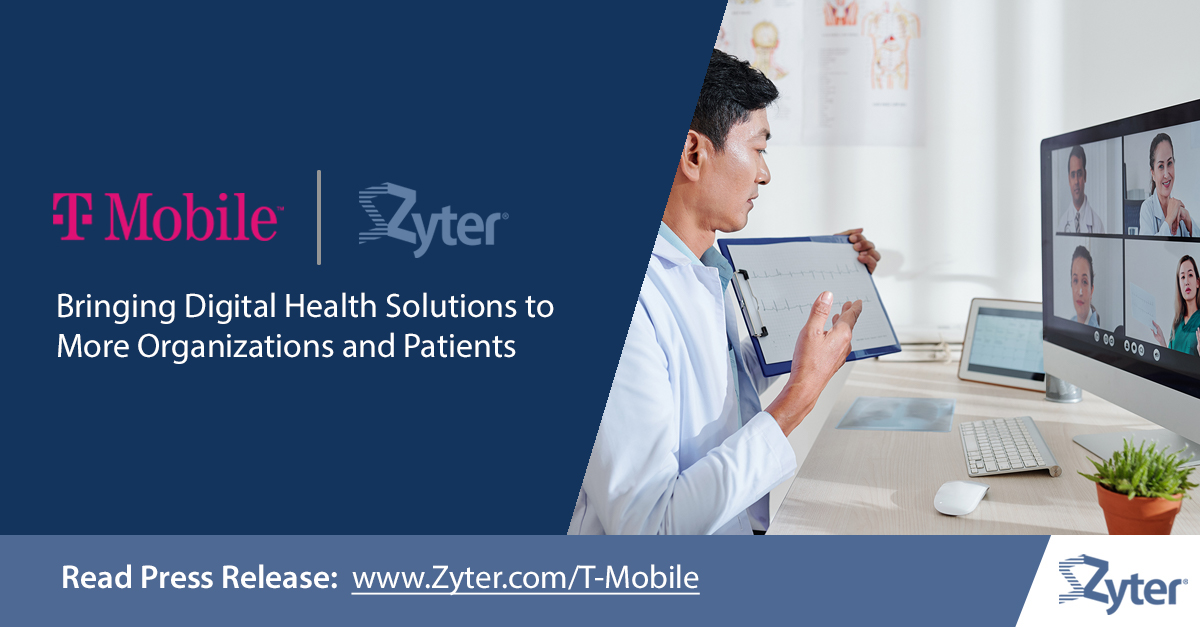 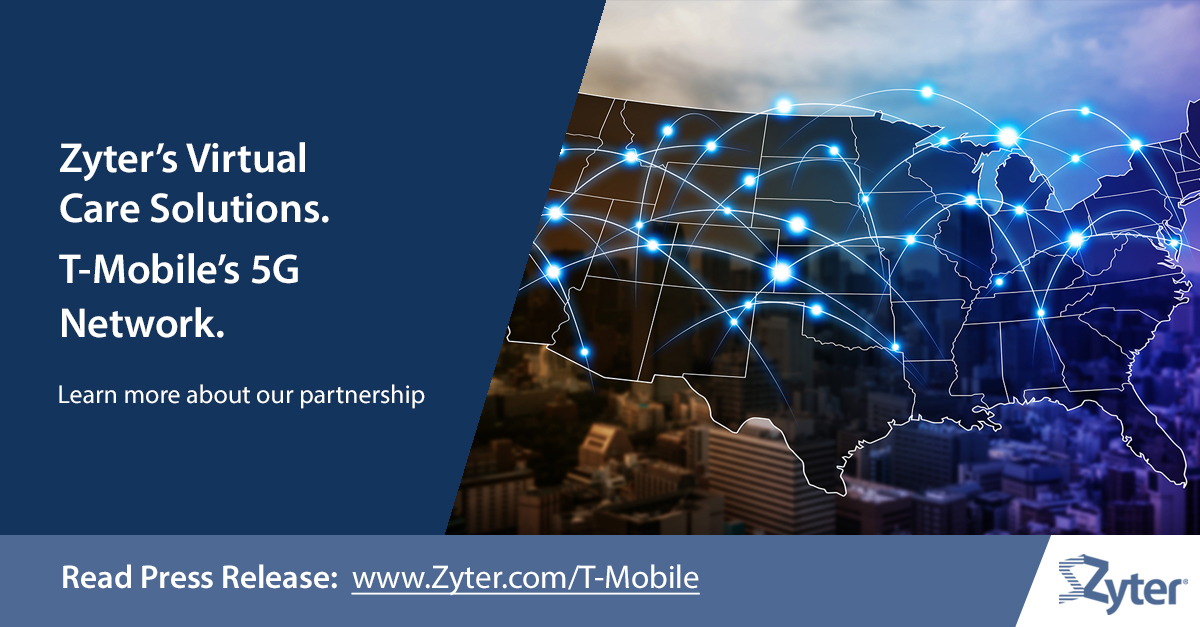 T-Mobile and Zyter Partnership Coverage
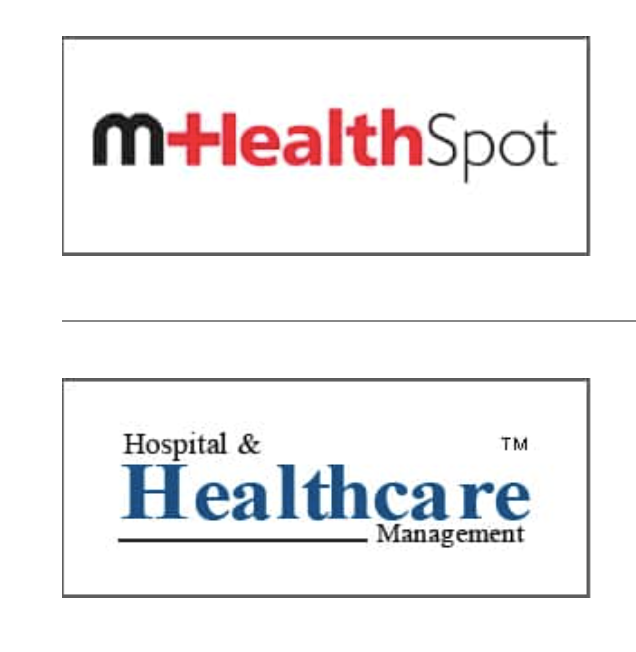 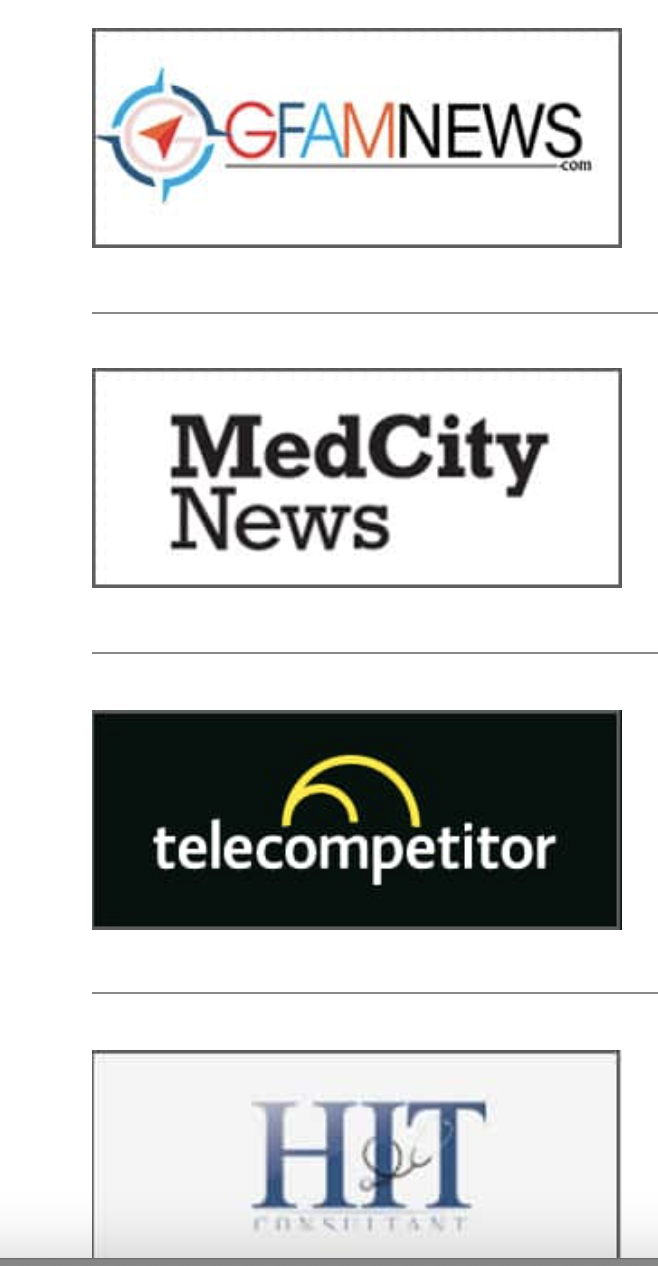 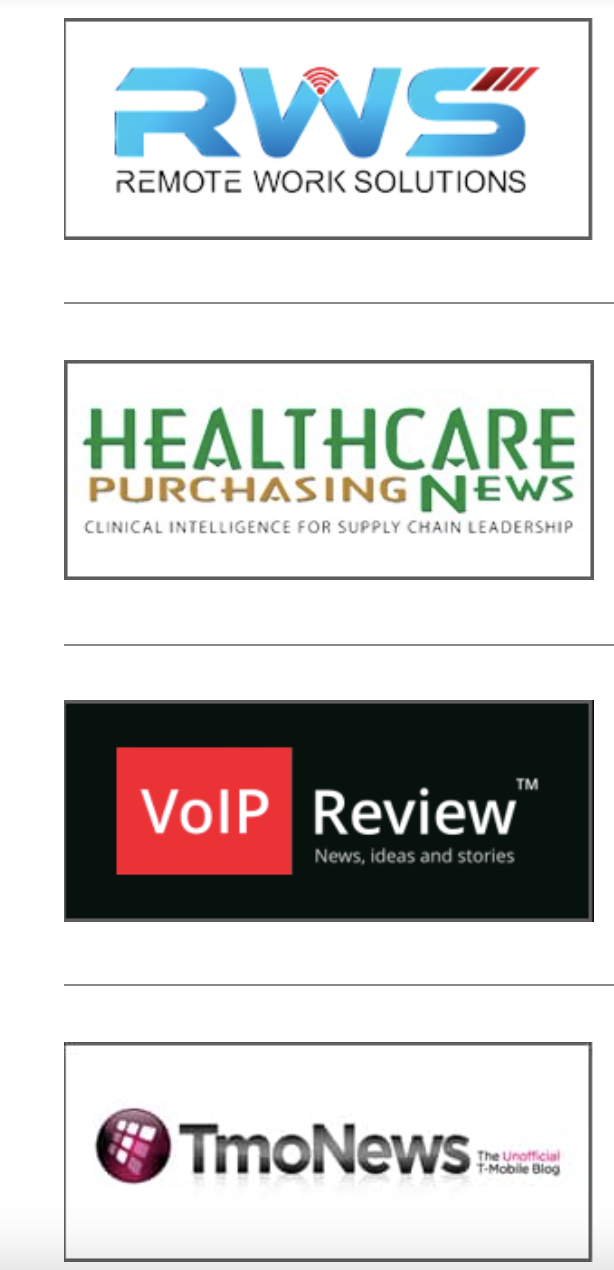 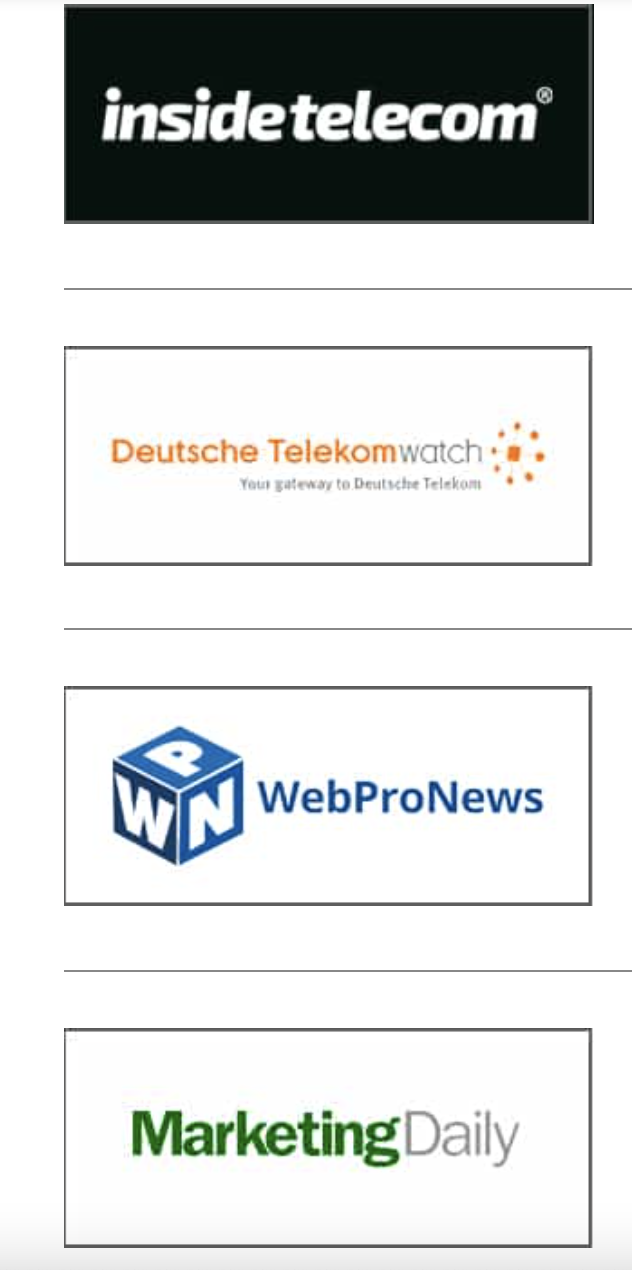 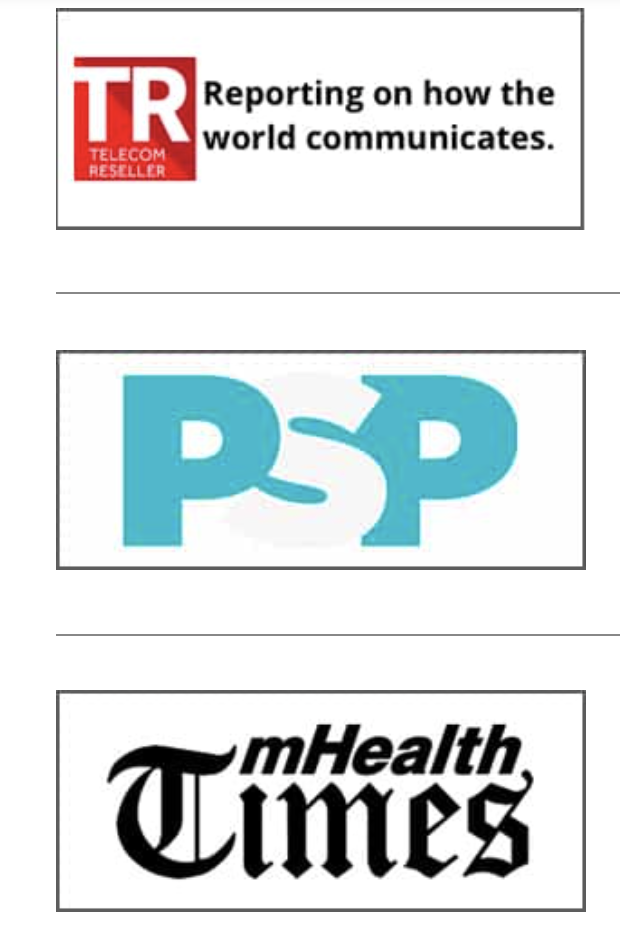 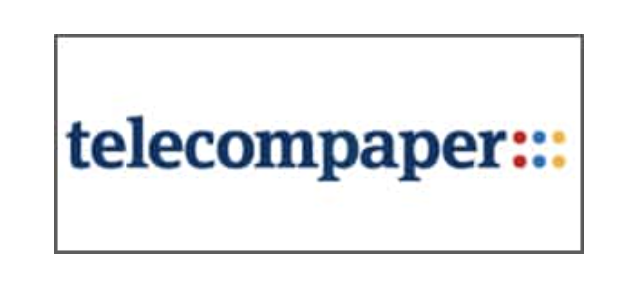